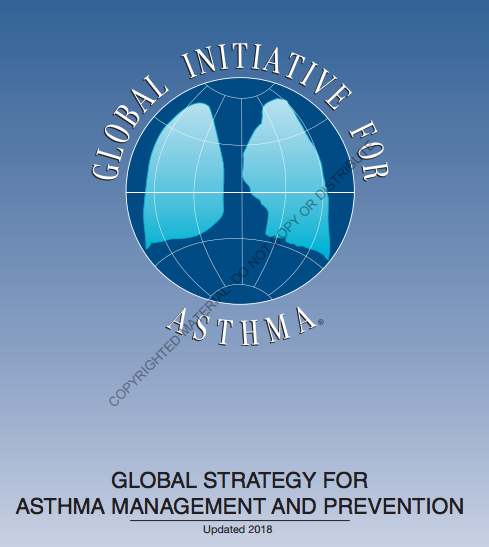 Asthma Guidelines
Fahad Al-Ghimlas
MD, MSc, FACP, FCCP, FRCPC
@alghimlas_clinic
Chest Unit – Chest Diseases Hospital
18 April 2019
Updated 2018
@alghimlas_clinic
Background
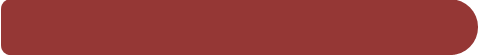 MR. EASY WHEEZY
34 years old, cigarette Smoker ( 2 packs / day more than 15 years old ) 
Complaint:  cough 2 months ago
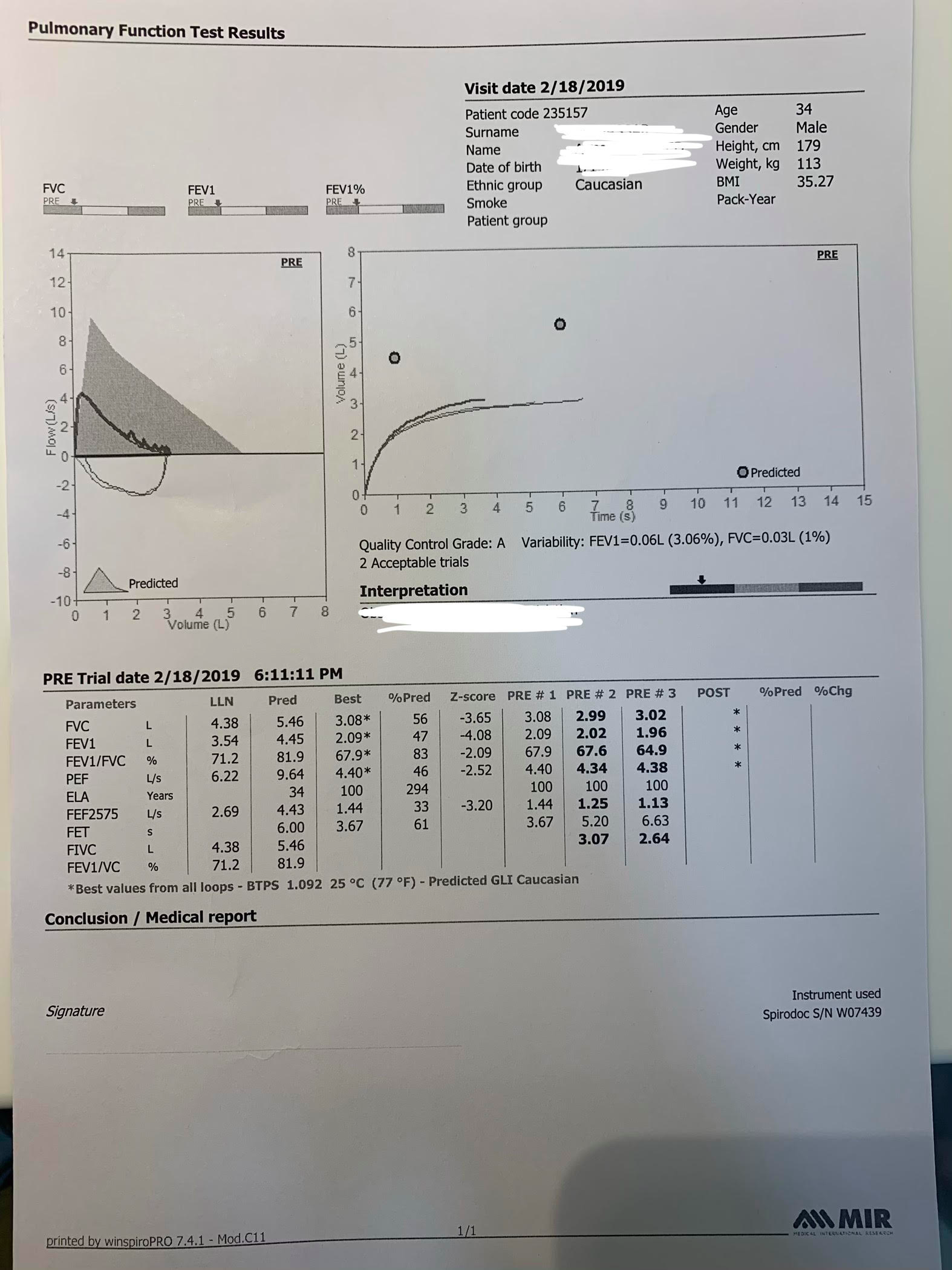 MR. EASY WHEEZY
@alghimlas_clinic
History
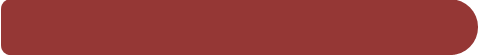 MR. EASY WHEEZY
Condition worse 2 weeks ago with progressive exertional dyspnea improved during rest without orthopnea or paroxysmal nocturnal dyspnea, productive cough with scanty whitish sputum, intermittent wheezy chest improved by using  B2 agonist inhaler.
He had history of asthma with frequent use of B2 Agonist inhaler, recurrent visits to the ER for nebulization 4 times in the last 4 months.
He sought medical advice and received medical treatment including antibiotics and cough sedatives but without improvement!!.
@alghimlas_clinic
History
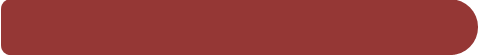 MR. EASY WHEEZY
He noticed that the symptoms increasing in the evening , early morning , during  the Spring and triggered by cats, exercise and cold weather  
      
Medications: B2 Agonist inhaler  PRN
@alghimlas_clinic
Examination
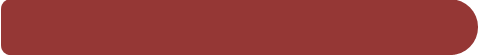 MR. EASY WHEEZY
Vital signs : Temp = 36.8  PR = 85 b/m  Bl/p = 130/80 SPO2 = 96% on RA                                                               
Auscultation :   Harsh vesicular breathing with sibilant rhonchi 
Investigations: Chest  X ray :  Clear
@alghimlas_clinic
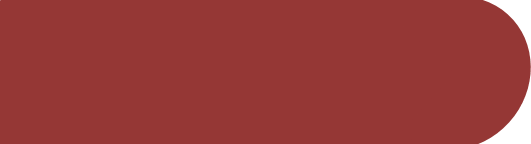 What is the most likely cause of this patient’s chronic cough?
A.	Pneumonia
B.	Interstitial Pulmonary Fibrosis
C.	COPD 
D.	Uncontrolled Asthma
Discussion
@alghimlas_clinic
Discussion
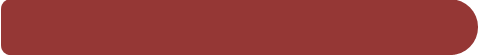 How can you assess a patient with asthma?
@alghimlas_clinic
Discussion
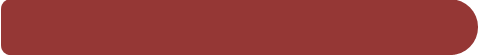 How can you assess a patient with asthma?
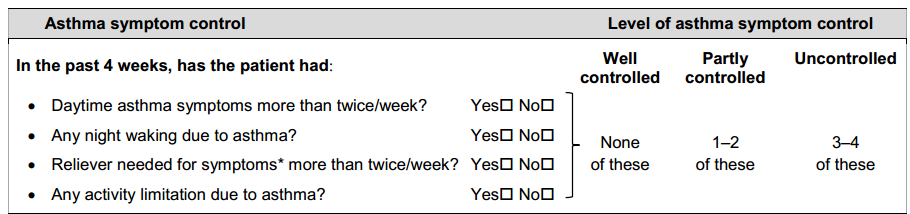 @alghimlas_clinic
Discussion
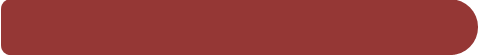 How can you assess a patient with asthma?
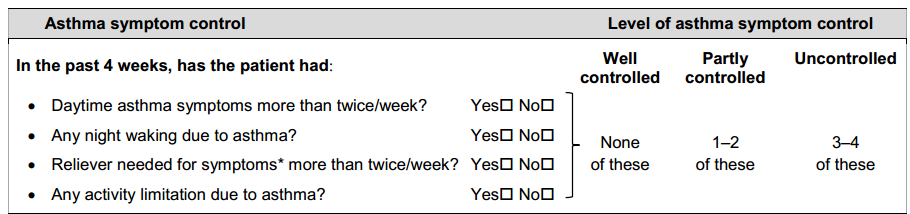 D
N
N
D
Global Initiative for Asthma (GINA)What’s new in GINA 2018?
Assessment of risk factors for poor asthma outcomes
den Dekker 2016
Ulrik Chest 1995, Pongracic JACI 2016
GINA 2018, Box 2-2B (4/4)
[Speaker Notes: Additional RFs for exacerbations in GINA 2018 
In Box 2-2B, higher bronchodilator reversibility has been added as an additional independent risk factor for exacerbations in both adults and children
Additional RFs for persistent airflow limitation
Pre-term birth, low birth weight and greater infant weight gain have been added to the list of risk factors (]
Assessment of risk factors for poor asthma outcomes
den Dekker 2016
Ulrik Chest 1995, Pongracic JACI 2016
GINA 2018, Box 2-2B (4/4)
[Speaker Notes: Additional RFs for exacerbations in GINA 2018 
In Box 2-2B, higher bronchodilator reversibility has been added as an additional independent risk factor for exacerbations in both adults and children
Additional RFs for persistent airflow limitation
Pre-term birth, low birth weight and greater infant weight gain have been added to the list of risk factors (]
GINA 2018
Diagnosis
Symptoms control and risk factors
(including lung function)
Inhaler technique and adherence
Patient preference
ASSESS
GINA 2018,
GINA 2018
Diagnosis
Symptoms control and risk factors
(including lung function)
Inhaler technique and adherence
Patient preference
Asthma medications
Non-pharmacological strategies
Treat modifiable risk factors
ASSESS
ADJUST
TREATMENT
GINA 2018,
GINA 2018
Diagnosis
Symptoms control and risk factors
(including lung function)
Inhaler technique and adherence
Patient preference
Symptoms
Exacerbations
Side-effects
Patient satisfaction
Lung function
Asthma medications
Non-pharmacological strategies
Treat modifiable risk factors
ASSESS
RESPONSE
ADJUST
TREATMENT
REVIEW
GINA 2018,
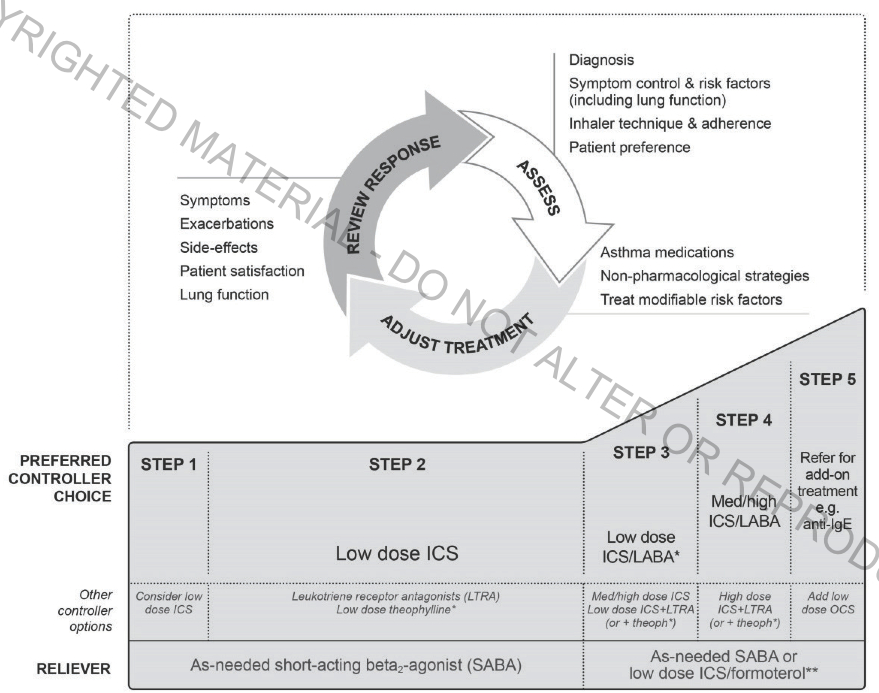 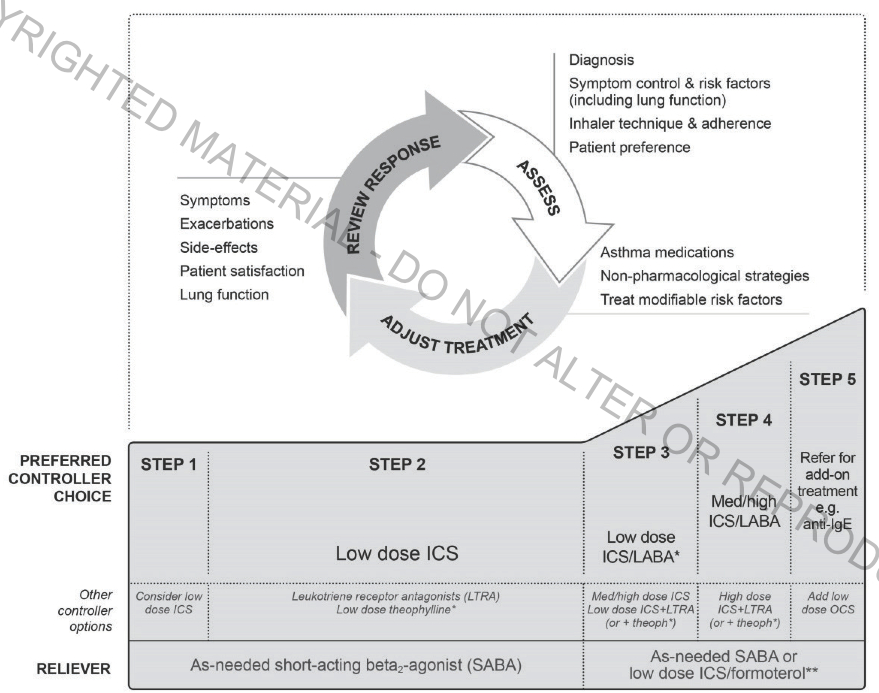 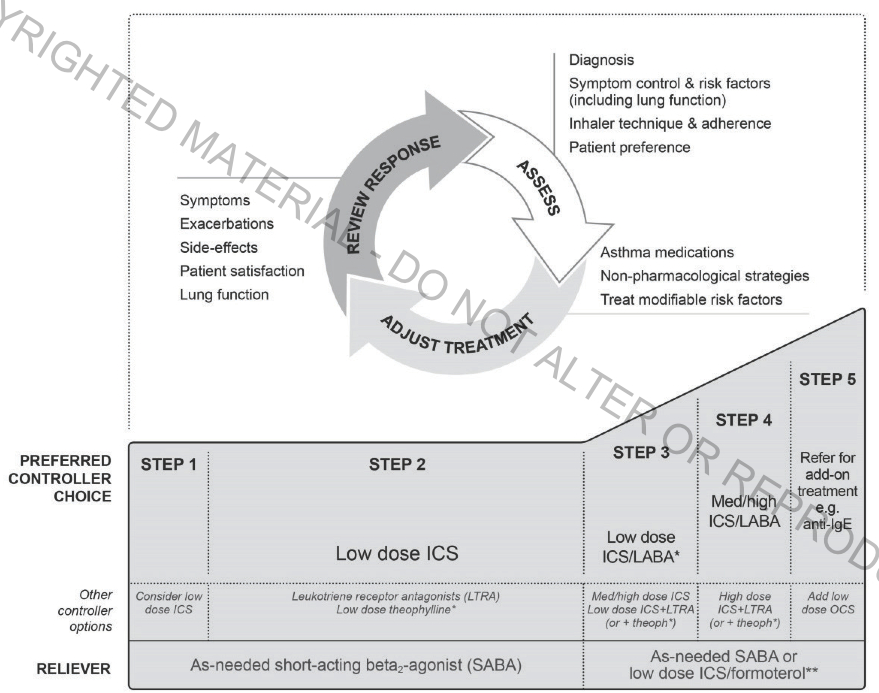 Stepwise management - pharmacotherapy
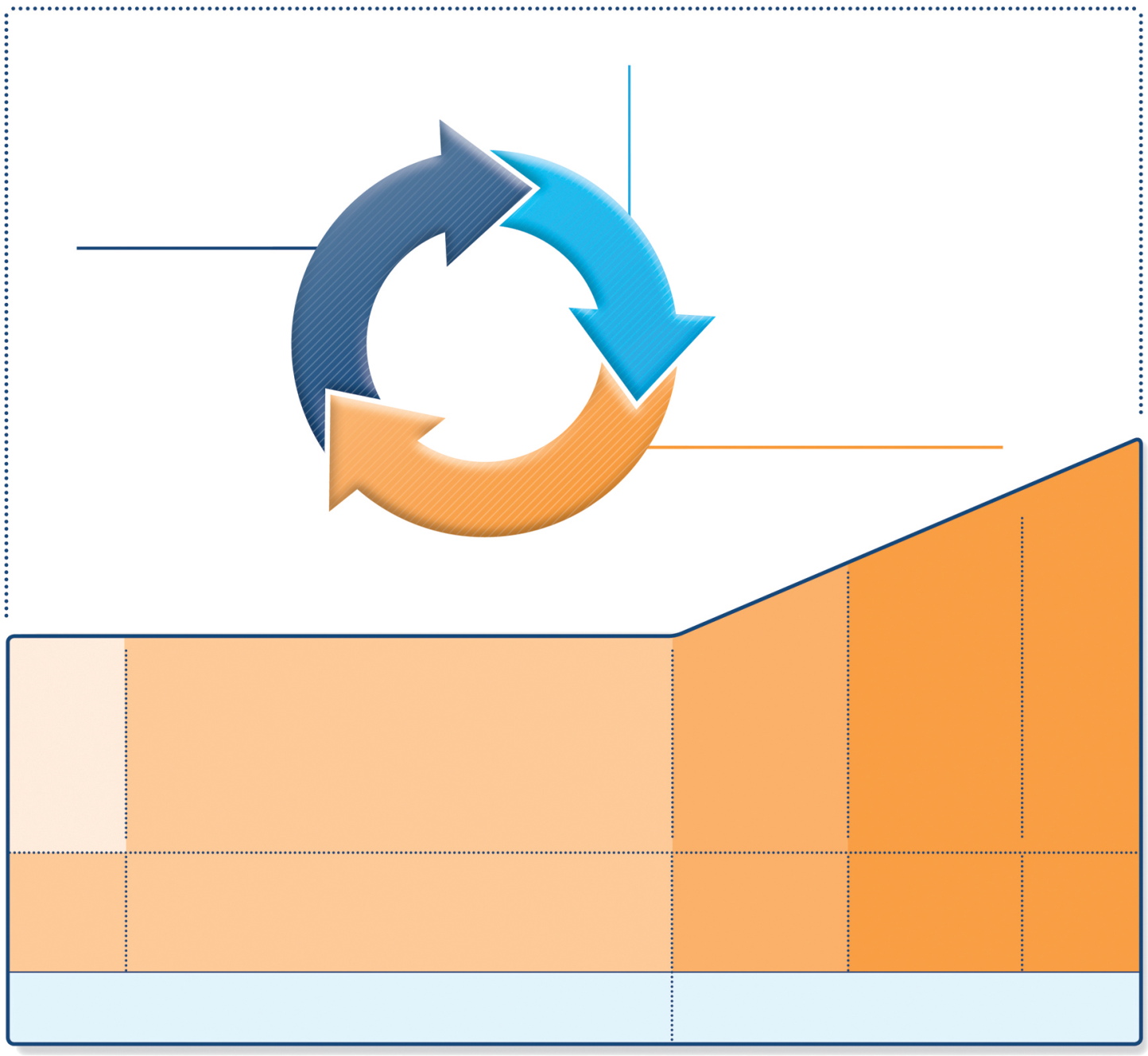 Diagnosis
Symptom control & risk factors(including lung function)
Inhaler technique & adherence
Patient preference
REVIEW RESPONSE
ASSESS
Symptoms
Exacerbations
Side-effects
Patient satisfaction
Lung function
ADJUST TREATMENT
Asthma medications
Non-pharmacological strategies
Treat modifiable risk factors
STEP 5
STEP 4
Refer for add-on treatment 
e.g. 
tiotropium,* anti-IgE, anti-IL5*
STEP 3
*Not for children <12 years
**For children 6-11 years, the preferred Step 3 treatment is medium dose ICS
#For patients prescribed BDP/formoterol or BUD/ formoterol maintenance and reliever therapy
 Tiotropium by mist inhaler is an add-on treatment for patients ≥12 years with a history of exacerbations
STEP 1
STEP 2
PREFERRED CONTROLLER CHOICE
Med/high ICS/LABA
Low dose ICS/LABA**
Low dose ICS
Consider low dose ICS
Leukotriene receptor antagonists (LTRA)
Low dose theophylline*
Med/high dose ICS
Low dose ICS + LTRA
(or + theoph*)
Add tiotropium*
Med/high dose ICS + LTRA (or + theoph*)
Add low dose OCS
Other controller options
As-needed short-acting beta2-agonist (SABA)
As-needed SABA or low dose ICS/formoterol#
RELIEVER
GINA 2018, Box 3-5  (2/8) (upper part)
Treatment steps – changes in 2018
Step 1
It is explained that the reason ICS should be considered for patients with mild asthma (rather than prescribing SABA alone) is to reduce their risk of serious exacerbations 

Pauwels, Lancet 2003
O’Byrne AJRCCM 2001
Reddel Lancet 2017
GINA 2018, Box 2-2B (4/4)
Stepwise management - pharmacotherapy
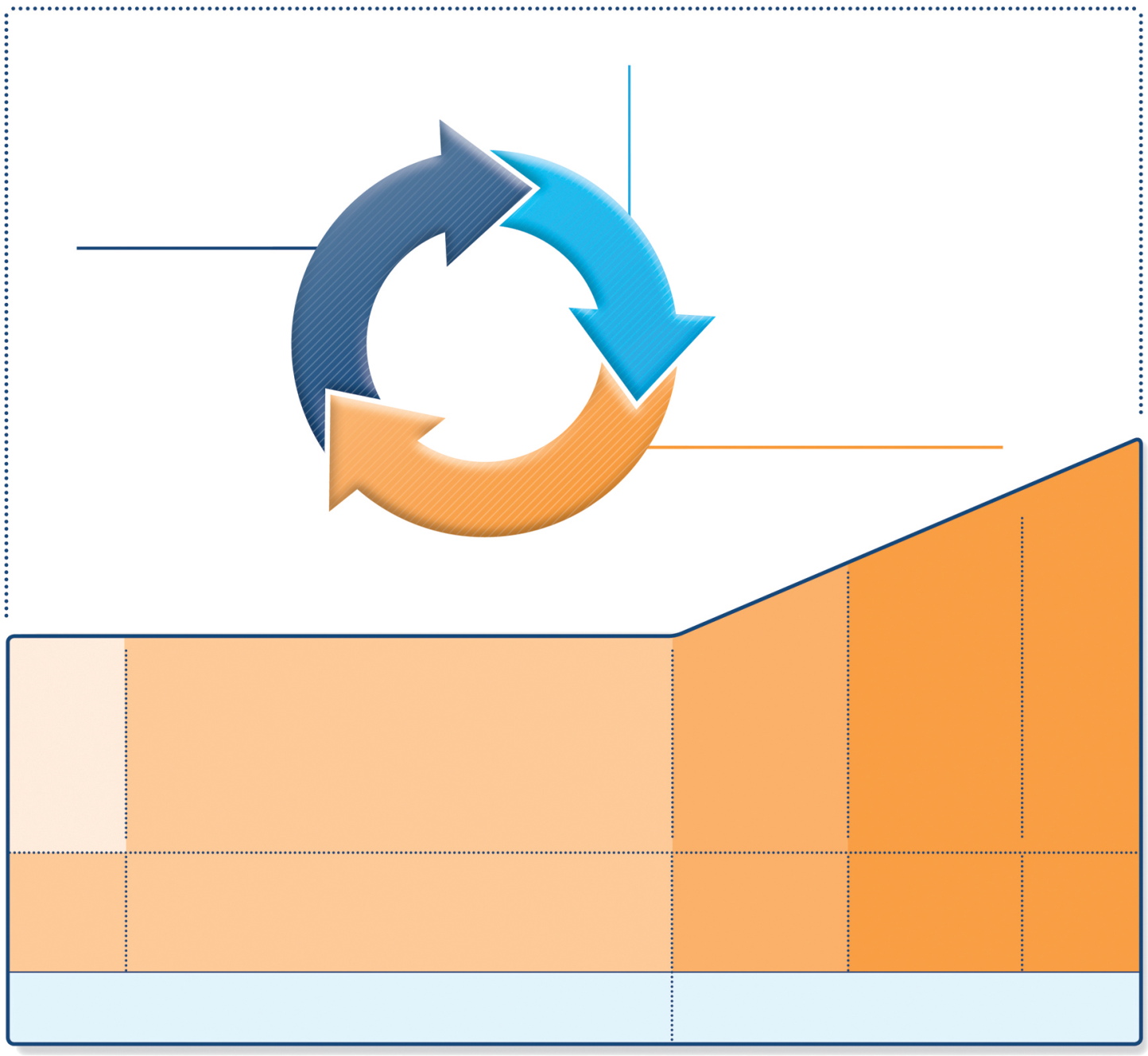 Diagnosis
Symptom control & risk factors(including lung function)
Inhaler technique & adherence
Patient preference
REVIEW RESPONSE
ASSESS
Symptoms
Exacerbations
Side-effects
Patient satisfaction
Lung function
ADJUST TREATMENT
Asthma medications
Non-pharmacological strategies
Treat modifiable risk factors
STEP 5
STEP 4
Refer for add-on treatment 
e.g. 
tiotropium,* anti-IgE, anti-IL5*
STEP 3
*Not for children <12 years
**For children 6-11 years, the preferred Step 3 treatment is medium dose ICS
#For patients prescribed BDP/formoterol or BUD/ formoterol maintenance and reliever therapy
 Tiotropium by mist inhaler is an add-on treatment for patients ≥12 years with a history of exacerbations
STEP 1
STEP 2
PREFERRED CONTROLLER CHOICE
Med/high ICS/LABA
Low dose ICS/LABA**
Low dose ICS
Consider low dose ICS
Leukotriene receptor antagonists (LTRA)
Low dose theophylline*
Med/high dose ICS
Low dose ICS + LTRA
(or + theoph*)
Add tiotropium*
Med/high dose ICS + LTRA (or + theoph*)
Add low dose OCS
Other controller options
As-needed short-acting beta2-agonist (SABA)
As-needed SABA or low dose ICS/formoterol#
RELIEVER
GINA 2018, Box 3-5  (2/8) (upper part)
Treatment steps – changes in 2018
Steps 3-4
From the large FDA LABA safety studies: adding LABA to ICS in a combination inhaler reduces risk of exacerbations and improves symptoms and lung function, compared with the same dose of ICS alone

Stempel NEJM 2016
 Peters NEJM 2016
GINA 2018, Box 2-2B (4/4)
Follow-up after an asthma exacerbation
Follow up all patients regularly after an exacerbation, until symptoms and lung function return to normal
Patients are at increased risk during recovery from an exacerbation
The opportunity
Exacerbations often represent failures in chronic asthma care, and they provide opportunities to review the patient’s asthma management
GINA 2018, Box 2-2B (4/4)
Follow-up after an asthma exacerbation
At follow-up visit(s), check:
Patient’s understanding of cause of flare-up
Modifiable risk factors, e.g. smoking
Adherence with medications 
SABA is being taken only as-needed, not regularly
Inhaler technique skills
Written asthma action plan
GINA 2018, Box 2-2B (4/4)
@alghimlas_clinic
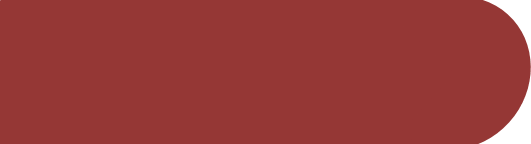 What is the value that is measured by spirometry?
a. Residual volume
b. Total lung capacity
c. Functional residual capacity
d. Forced expiratory volume
@alghimlas_clinic
Discussion
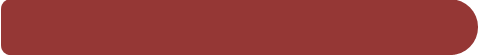 What's the role of spirometry in asthma?
Lung function should be assessed at diagnosis or start of treatment; after 3–6 months of controller treatment to assess the patient’s personal best FEV1; and periodically thereafter.
@alghimlas_clinic
Examination
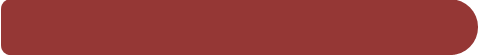 Spirometry:
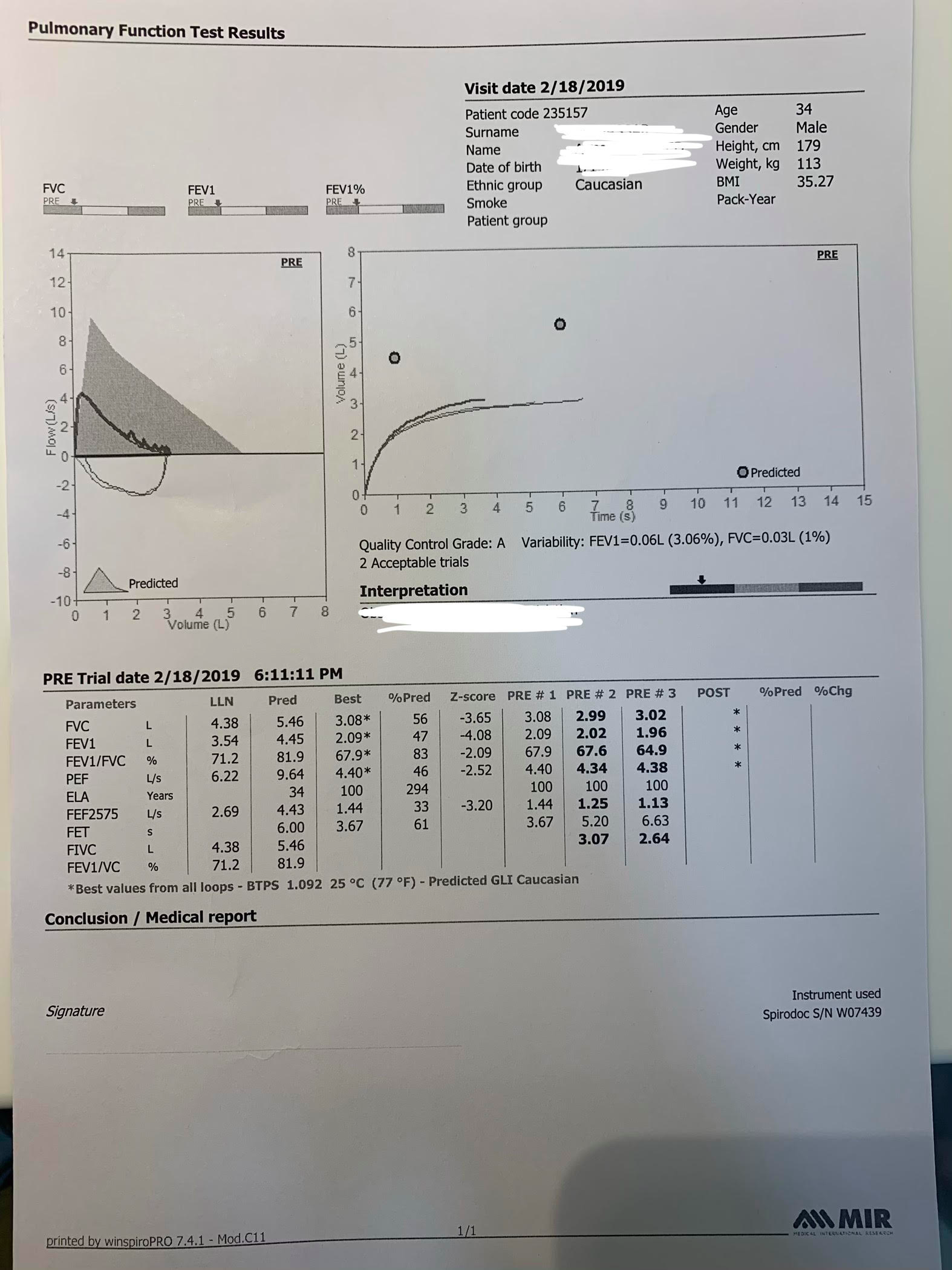 MR. EASY WHEEZY
@alghimlas_clinic
Discussion
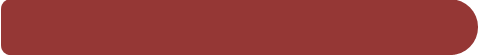 Definition of Asthma
Asthma is a heterogeneous disease, usually characterized by chronic airway inflammation. It is defined by the history  of respiratory symptoms such as wheeze, shortness of breath, chest tightness and cough that vary over time and in intensity, together with variable expiratory airflow limitation
GINA, 2018
@alghimlas_clinic
Discussion
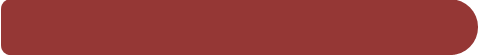 Definition of Asthma
Asthma in smokers /ex-smokers 
Asthma and COPD may be difficult to distinguish in clinical practice, particularly in older patients and smokers and ex-smokers, and these conditions may overlap (asthma-COPD overlap syndrome, or ACOS).
GINA, 2018
@alghimlas_clinic
Discussion
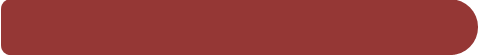 Definition of Asthma
Asthma in smokers /ex-smokers 
Clinically important  bronchodilator reversibility (>12% and >200 mL) is often found in COPD. 
The history and pattern of symptoms and past records can help to distinguish these patients from those with long-standing asthma who have developed fixed airflow limitation.  
Uncertainty in the diagnosis should prompt early referral for specialized investigation and treatment recommendations.
GINA, 2018
@alghimlas_clinic
Discussion
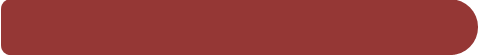 Interpreting interval lung function in asthma 
A low FEV1 percent predicted:
Identifies patients at risk of asthma exacerbations, independent of symptom levels.
Is a risk factor for lung function decline, independent of symptom levels. 
Suggests limitation of lifestyle, or poor perception of airflow limitation, which may be due to untreated airway inflammation.
@alghimlas_clinic
Discussion
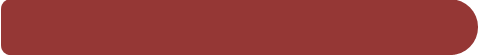 Interpreting interval lung function in asthma 
A normal’ or high FEV1 in a patient with frequent respiratory symptoms (especially when symptomatic): Prompts consideration of alternative causes for the symptoms; e.g. cardiac disease, or cough due to post-nasal drip or gastro esophageal reflux disease .
@alghimlas_clinic
Discussion
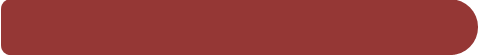 Interpreting interval lung function in asthma 
Persistent bronchodilator reversibility: Finding significant bronchodilator reversibility (increase in FEV1 >12% and >200 mL from baseline) in a patient taking controller treatment, or who has taken a short-acting beta2-agonist within 4 hours, or a LABA within 12 hours, suggests uncontrolled asthma.
@alghimlas_clinic
Discussion
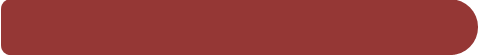 Interpreting changes of lung function in clinical practice:
Some patients may have a faster than average decrease in lung function, and develop ‘fixed’ (incompletely reversible) airflow limitation. While a trial of higher-dose ICS/LABA and/or systemic corticosteroids may be appropriate to see if FEV1 can be improved, high doses should not be continued if there is no response.
@alghimlas_clinic
Discussion
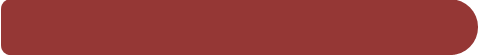 Interpreting changes of lung function in clinical practice:
The minimal important difference for improvement and worsening in FEV1 based on patient perception of change has been reported to be about 10%.
(GINA.,  2018)
Asthma-COPD overlap
“Asthma-COPD overlap” does not mean a single disease entity
It includes patients with several different forms of airways disease (phenotypes) caused by a range of different underlying mechanisms
Treatment of patients with asthma-COPD overlap
Few studies – overlap patients are excluded from most RCTs
The interim safety recommendation for ICS to be included in treatment for patients with COPD and a history of asthma is supported by a well-designed case-control study (Gershon JAMA 2014)
GINA 2018, Box 2-2B (4/4)
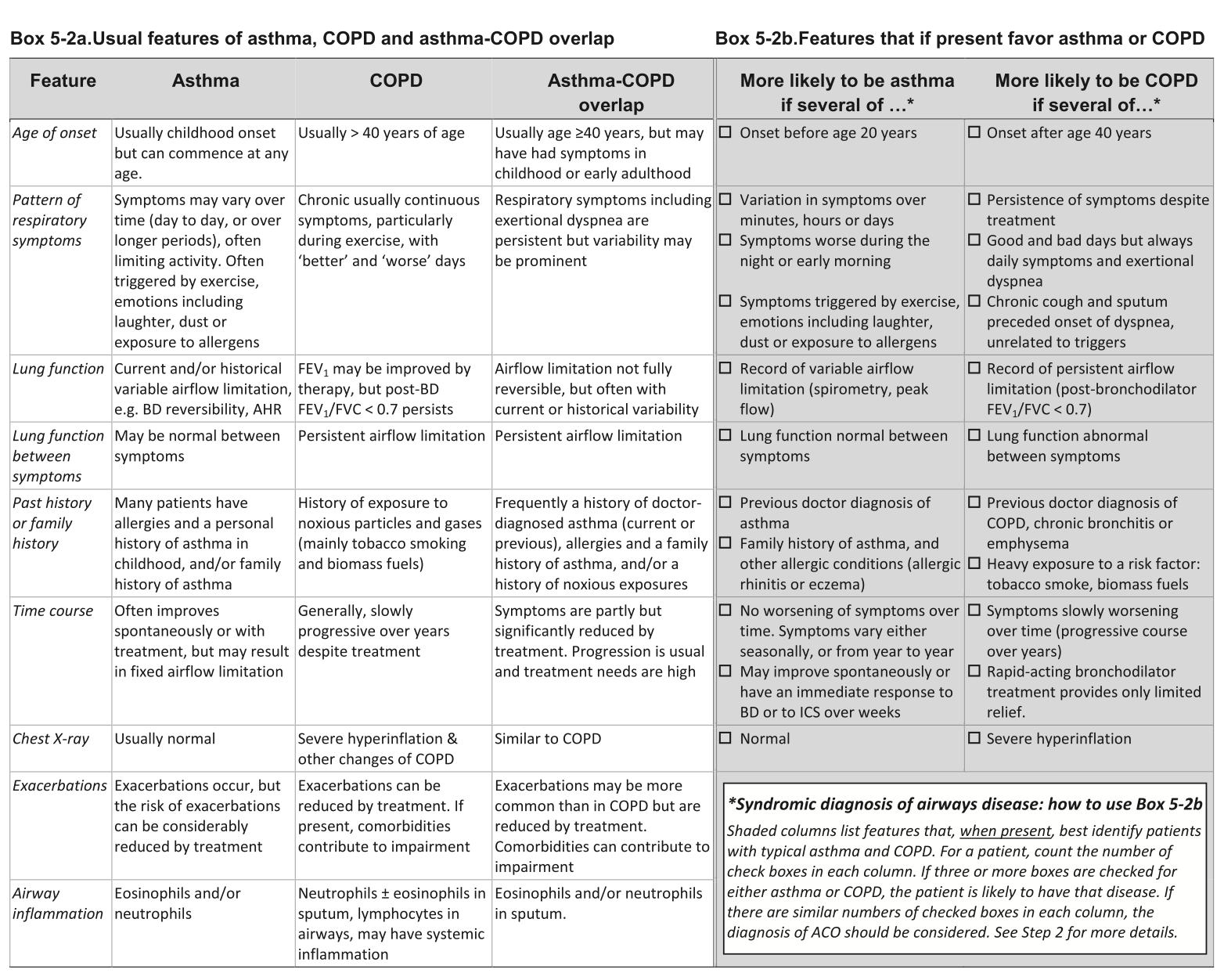 @alghimlas_clinic
Discussion
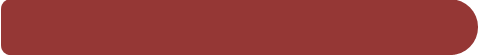 STEPWISE APPROACH TO DIAGNOSIS OF PATIENTS WITH RESPIRATORY SYMPTOMS
Commence initial therapy:
If the syndromic assessment favors asthma as a single diagnosis Commence treatment as described in the GINA strategy report. Pharmacotherapy is based on ICS, with add-on treatment if needed, e.g. add-on long-acting beta2-agonist (LABA) and/or long-acting muscarinic antagonist (LAMA).
@alghimlas_clinic
Discussion
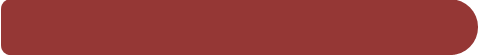 STEPWISE APPROACH TO DIAGNOSIS OF PATIENTS WITH RESPIRATORY SYMPTOMS
Commence initial therapy:
  If the syndromic assessment favors COPD as a single disease Commence treatment as in the current GOLD strategy report. Pharmacotherapy starts with symptomatic treatment with bronchodilators (LABA and/or LAMA) or combination therapy, but not ICS alone (as monotherapy) – CAUTION with LABA monotherapy. .
@alghimlas_clinic
Discussion
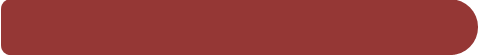 STEPWISE APPROACH TO DIAGNOSIS OF PATIENTS WITH RESPIRATORY SYMPTOMS
Commence initial therapy:
  If the syndromic assessment suggests ACO, the recommended default position is to start treatment for asthma until further investigations have been performed.

Usually also add a LABA and/or LAMA, or continue these together with ICS if already prescribed.
@alghimlas_clinic
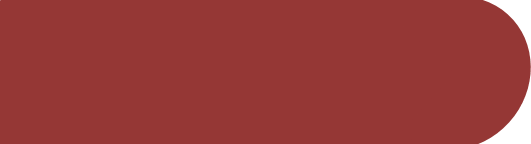 Which of the following is TRUE concerning 
the use of inhaled corticosteroids (ICSs) for asthma?
a. They are all pregnancy category D or X 
b. ICSs cause hypothalamic-pituitary-adrenal axis (HPA) suppression to a greater degree than oral systemic corticosteroids 
c. ICSs are considered the preferred long-term therapy to control asthma
d. ICSs should be used for the relief of acute bronchospasm
Stepwise management - pharmacotherapy
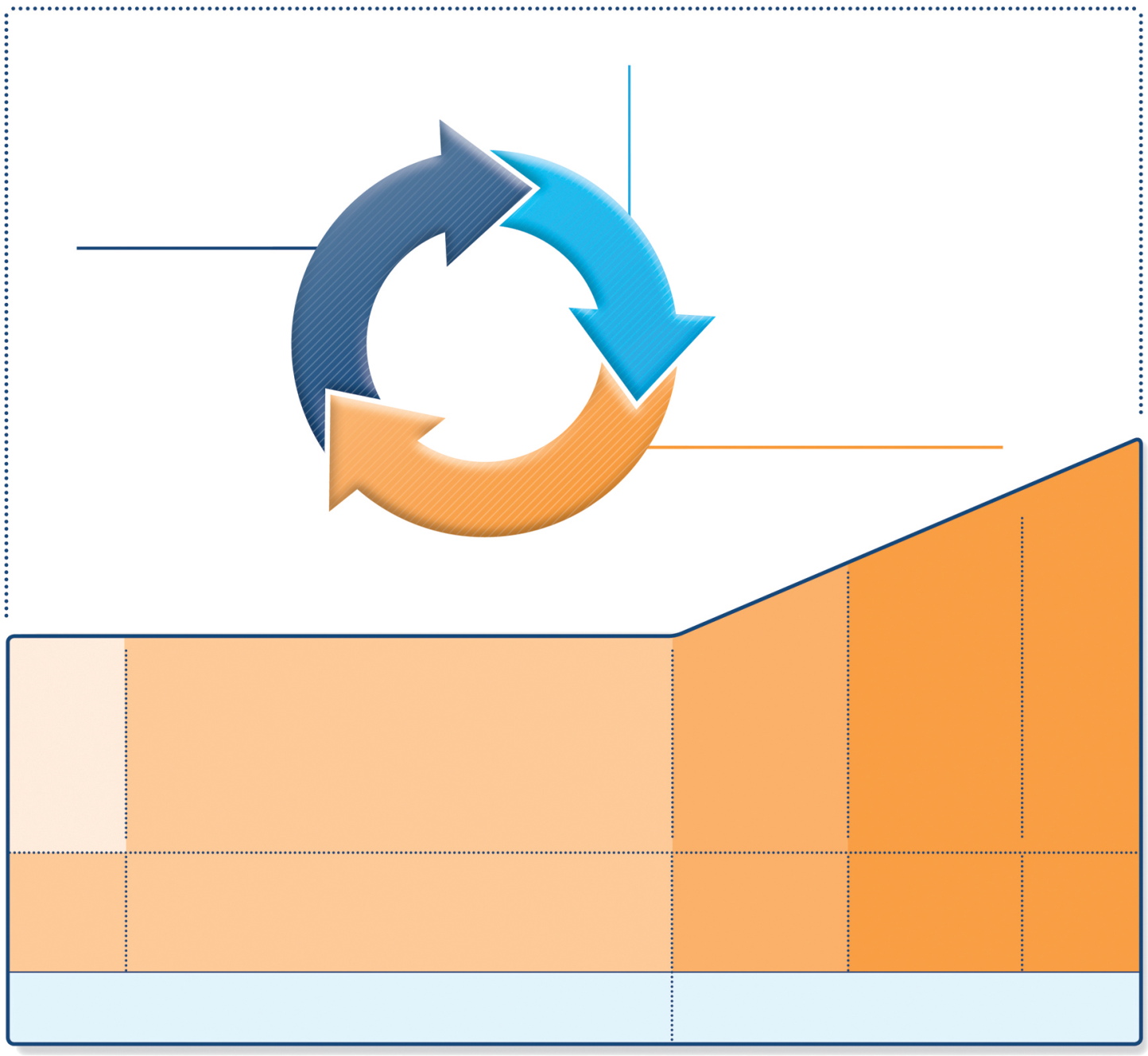 Diagnosis
Symptom control & risk factors(including lung function)
Inhaler technique & adherence
Patient preference
REVIEW RESPONSE
ASSESS
Symptoms
Exacerbations
Side-effects
Patient satisfaction
Lung function
ADJUST TREATMENT
Asthma medications
Non-pharmacological strategies
Treat modifiable risk factors
STEP 5
STEP 4
Refer for add-on treatment 
e.g. 
tiotropium,* anti-IgE, anti-IL5*
STEP 3
*Not for children <12 years
**For children 6-11 years, the preferred Step 3 treatment is medium dose ICS
#For patients prescribed BDP/formoterol or BUD/ formoterol maintenance and reliever therapy
 Tiotropium by mist inhaler is an add-on treatment for patients ≥12 years with a history of exacerbations
STEP 1
STEP 2
PREFERRED CONTROLLER CHOICE
Med/high ICS/LABA
Low dose ICS/LABA**
Low dose ICS
Consider low dose ICS
Leukotriene receptor antagonists (LTRA)
Low dose theophylline*
Med/high dose ICS
Low dose ICS + LTRA
(or + theoph*)
Add tiotropium*
Med/high dose ICS + LTRA (or + theoph*)
Add low dose OCS
Other controller options
As-needed short-acting beta2-agonist (SABA)
As-needed SABA or low dose ICS/formoterol#
RELIEVER
GINA 2018, Box 3-5  (2/8) (upper part)
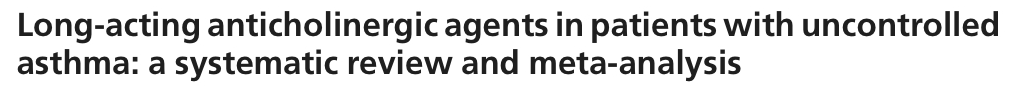 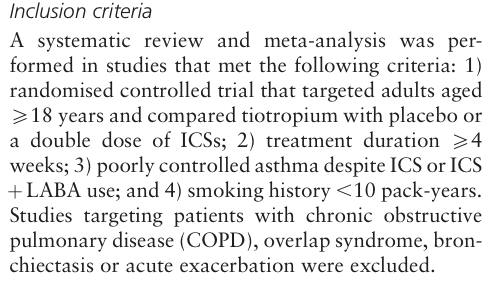 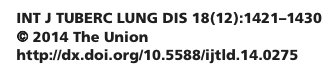 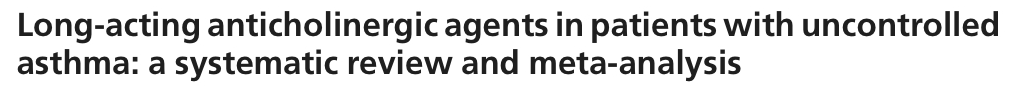 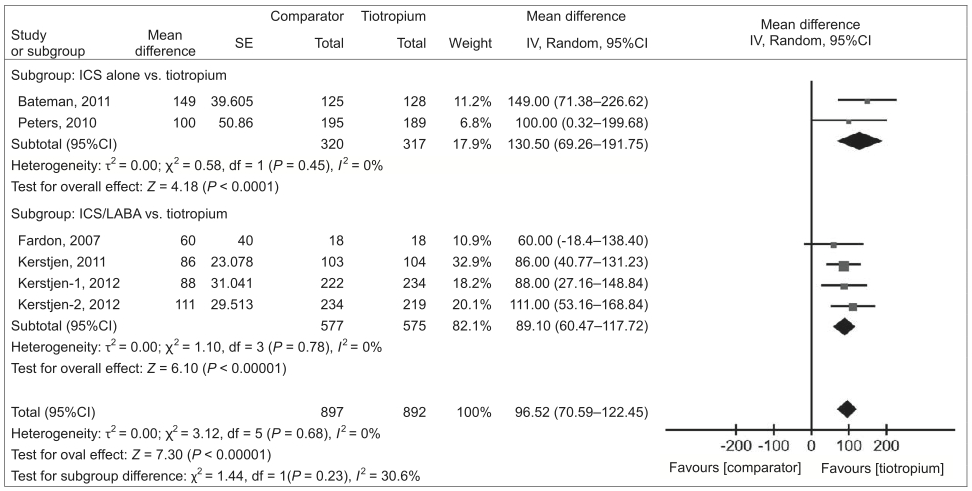 FEV1
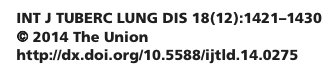 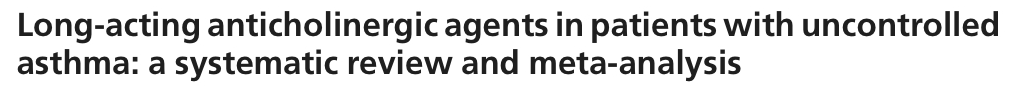 AQLQ
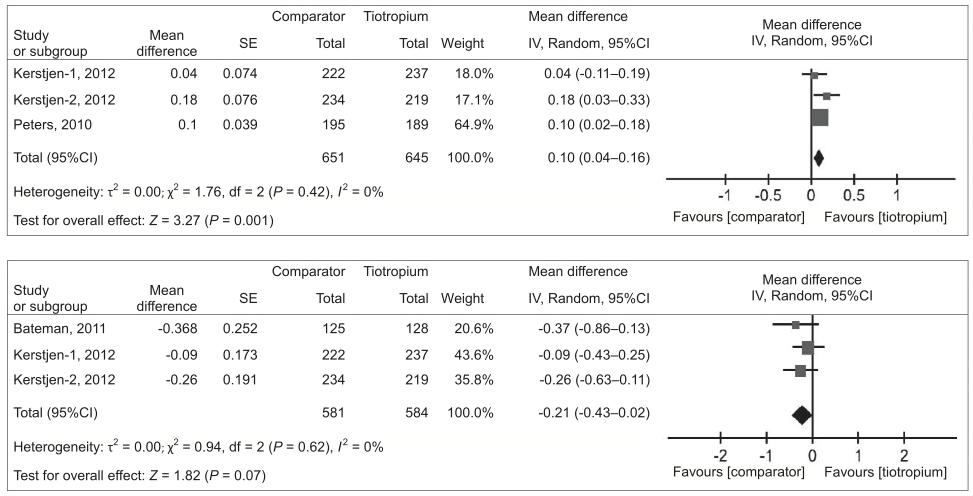 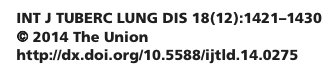 UPDATED!
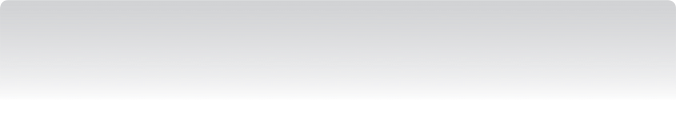 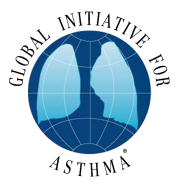 Step 5 – higher level care and/or add-on treatment
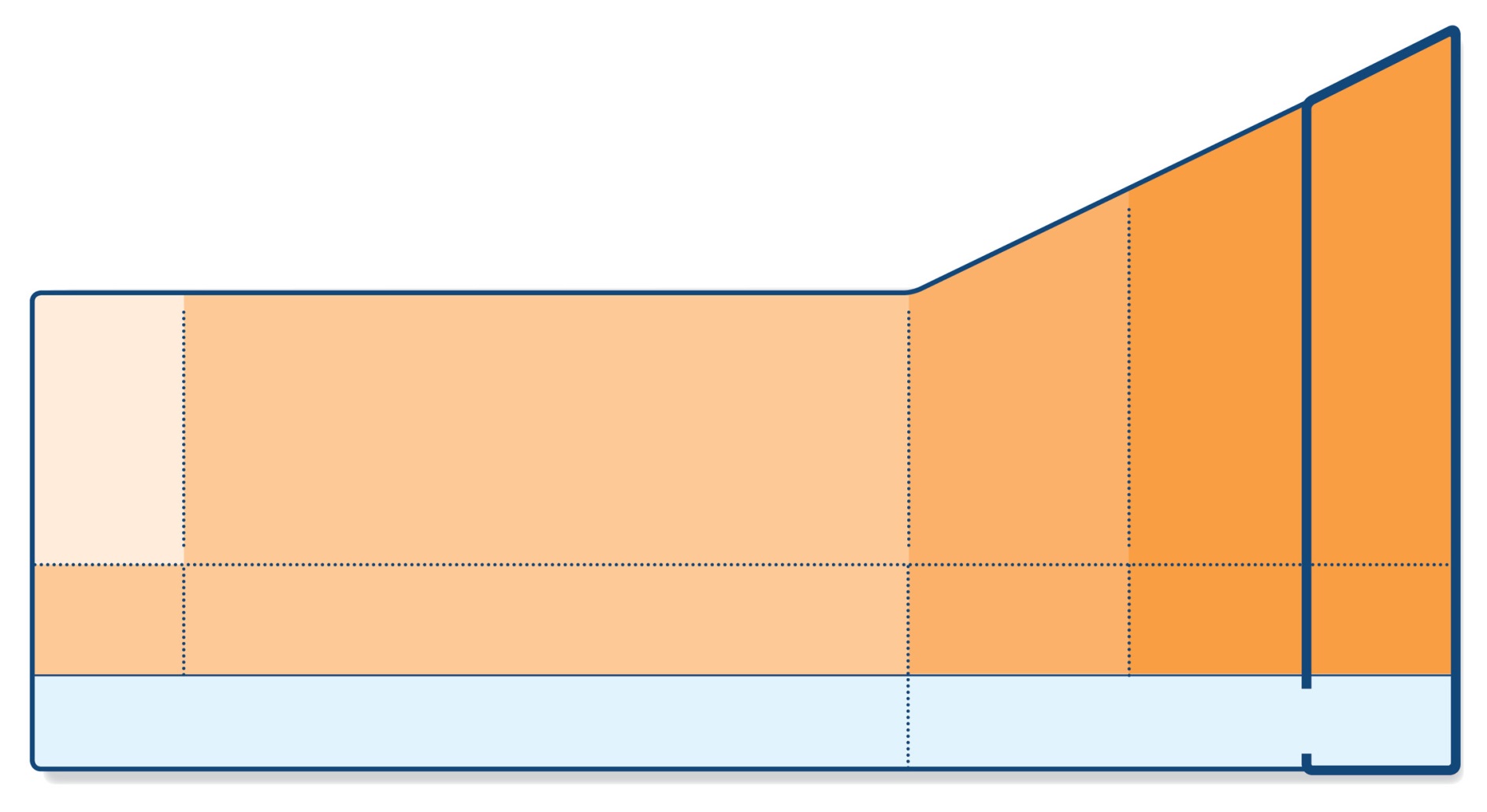 STEP 5
STEP 4
STEP 3
Refer for add-on treatment 
e.g. 
tiotropium,* omalizumab, mepolizumab*
STEP 2
STEP 1
PREFERRED CONTROLLER CHOICE
Med/high ICS/LABA
Low dose ICS/LABA**
Low dose ICS
Other controller options
Add tiotropium*
High dose ICS + LTRA (or + theoph*)
Add low dose OCS
Med/high dose ICS
Low dose ICS+LTRA
(or + theoph*)
Consider low dose ICS
Leukotriene receptor antagonists (LTRA)
Low dose theophylline*
As-needed SABA or low dose ICS/formoterol#
As-needed short-acting beta2-agonist (SABA)
RELIEVER
*Not for children <12 years
**For children 6-11 years, the preferred Step 3 treatment is medium dose ICS
#For patients prescribed BDP/formoterol or BUD/ formoterol maintenance and reliever therapy
 Tiotropium by mist inhaler is an add-on treatment for patients ≥12 years with a history of exacerbations
GINA 2016, Box 3-5, Step 5 (8/8)
UPDATED!
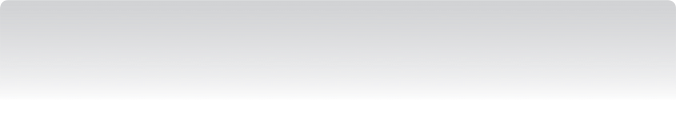 Step 5 – higher level care and/or add-on treatment
Preferred option is referral for specialist investigation and consideration of add-on treatment
If symptoms uncontrolled or exacerbations persist despite Step 4 treatment, check inhaler technique and adherence before referring
Add-on tiotropium for ≥12 years with history of exacerbations
Add-on omalizumab (anti-IgE) for severe allergic asthma 
Add-on mepolizumab (anti-IL5) for severe eosinophilic asthma (≥12 yrs)
GINA 2016
@alghimlas_clinic
STEP 5 GINA
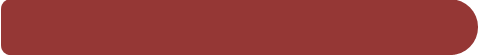 STEPWISE APPROACH TO DIAGNOSIS OF PATIENTS WITH RESPIRATORY SYMPTOMS
Referral for specialized investigations (if necessary)
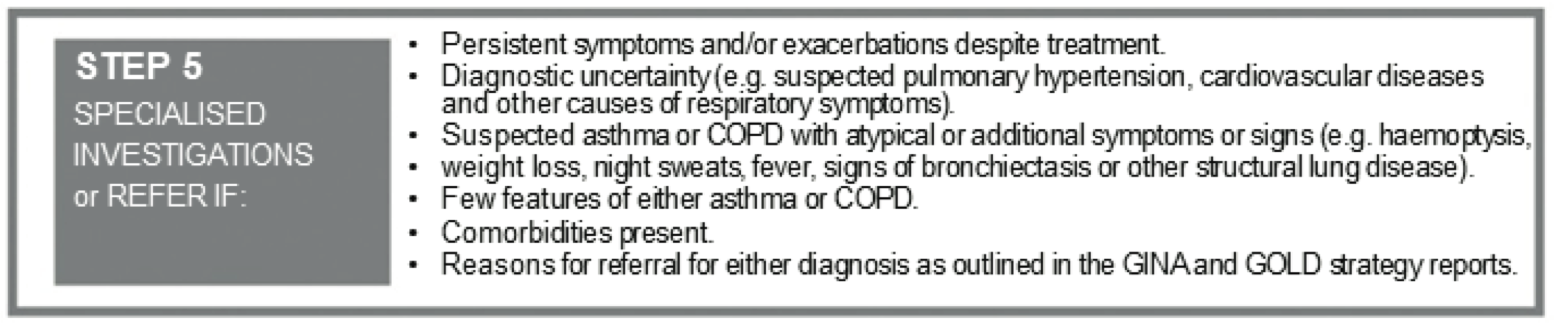 (GINA.,  2018)
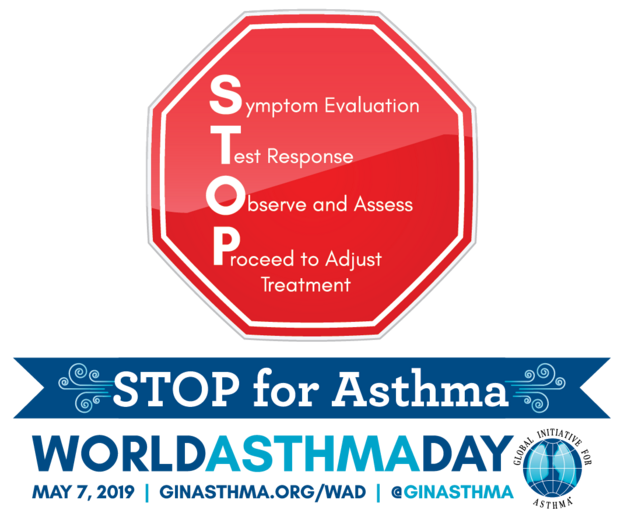 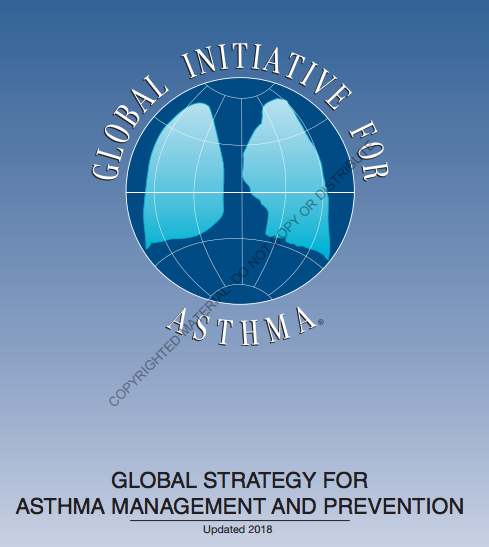 THANKS!QUESTIONS?
Asthma Guidelines
Fahad Al-Ghimlas
MD, MSc, FACP, FCCP, FRCPC
@alghimlas_clinic
Chest Unit – Chest Diseases Hospital
18 April 2019
Updated 2018